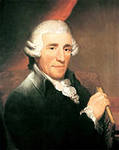 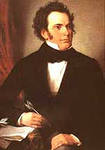 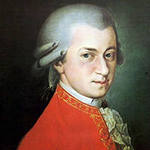 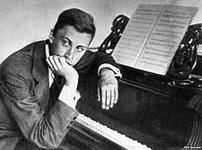 Музыка. 7 класс.
МБОУ Кубянская СОШ
Атнинского муниципального района РТ
Учитель музыки Тухфатуллина Фардия Римхатовна
Симфоническая музыка
Симфония – ведущий жанр оркестровой музыки, сложное, богато развитое многочастное произведение
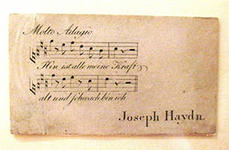 Гайдн Франц Йозеф (1732—1809), австрийский композитор.Родился, вероятно, 31 марта 1732 г. (крещён 1 апреля 1732 г.) в деревне Рорау (Нижняя Австрия).
Симфония № 103 («С тремоло литавр») Йозеф Гайдна
Йозеф Гайдна  (1732-1809) – великий австрийский композитор, один из пред-ставителей венской классической школы.
Музыкальные образы его сочинений навеяны жизнью и бытом австрийского крестьянства (мирная счастливая жизнь, танцы и хороводы, природа, радости крестьянского труда…)
Симфония № 103 ,вступление
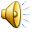 Путешествия в Лондон
Результат:  двенадцать знаменитых лон-донских симфоний, которые являются вершиной симфонизма.
Одна из лондонских симфоний – Симфония № 103 («С тремоло литавр») получила своё название от первого такта медленного вступления, в котором звучит тремоло ( от итал. Tremolo - дрожащий) литавр, напоми-нающее отдалённые раскаты грома.
Для закрепления
Начало симфонии. В чём особенность вступления? Какие инструменты его исполняют?
1-я часть. Как соотносятся между собой темы вступления, главной и побочной партий?
Финал. Каким предстаёт перед нами композитор?
Вольфганг Амадей Моцарт-
Австрийский композитор, 
капельмейстер,
 скрипач-виртуоз,
 клавесинист,
органист
Вольфганг Амадей Моцарт- полное имя Иоган Хризостом Вольфганг Теофил Моцарт
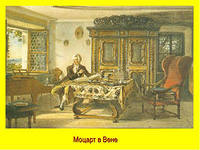 Симфония № 40
Моцартовские симфонии – настоящие инструментальные драмы. 
Симфония № 40 занимает особое место в творчестве композитора. Эта музыка затрагивает самые глубокие человеческие чувства, отражает драматическое, даже трагическое состояние души.
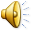 Моцарт  и Леонардо да Винчи…
Симфонию №40 Моцарта можно сравнить с другим величайшим шедевром – «ДЖОКОНДОЙ» Леонардо да Винчи.

« Этот портрет изображает молодую женщину не то с улыбкой на губах, не то с каким-то особым выражением лица, похожим на улыбку. Но вовсе не радость или веселье выражает это лицо: чувствуется что-то нежное, глубокое и вместе страстное и чувственное в этом удивительном портрете. »
Каждое слово как будто о музыке Моцарта!
Три части Симфонии-1,2 и 4-я написаны в сонатной форме
1-я часть начинается с изложения главной партии, трепетной, нежной, беспокойный.
2-я часть – светлая, ясная и спокойная лирика.
3-я часть – менуэт (таковы построения сонатно-симфонического цикла).Музыка строгая, энергичная и целеустремлённая.
4-я часть – финал. Как 1-я часть.
Для закрепления
Какая особенность построения отличае главную партию? Что вносит в содержание музыки противопоставление двух её элементов?
В каком ладу написана главная партия,  а в каком – побочная?
Серге́й Серге́евич Проко́фьев (1891 — 1953) — пианист и дирижёр, один из крупнейших композиторов XX века.
Народный артист РСФСР (1947) 
Лауреат Ленинской (1957 — посмертно) и
 шести Сталинских премий (1943, 1946 — трижды, 1947, 1952)
Сергей Прокофьев
Симфония №1 «Классическая» 
В ней сохранена сторогость и логика классический формы XVIII в., и в то же время ёе отличает современный музыкальный язык.
(Музыка – «Золушка»)
Музыка С.Прокофьева – крупнейшего композитора ХХ в. – разнообразна по содержанию. 

Стороны прокофьевской музыки – светлая лирика и мудрое эпическое повествование, драматизм и юмор, острая шутка, яркие и психологически точные характеры. 

Творчество Прокофьева прочно связано с традициями прошлого и вместе с тем являются новаторским в области музыкального языка, средств выразительности, приёмов музыкальной драматургии.
 
Музыкальный почерк – использование особенностей танцевальных жанров, игра тембрами и регистрами 
Монументальная кантата – «Александр Невский»

Балеты – 
«Ромео и Джульетта» 
 «Золушка» 

Симфоническая сказка- «Петя и Волк»

Семь  симфонии
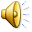 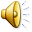 Для закрепления
Как вы думаете, герой Симфонии живёт в эпоху венских классиков или он наш современник?
Какие из частей Симфонии построены в сонатной форме?
Какие особенности музыки выдают музыкальный стиль композитора?
Симфония №5 Л.Бетховена
«Так стучится к нам в дверь судьба» так Бетховен сказал о начальных тактах своей Симфонии №5
Сочиняя её, он говорил: «Я схвачу судьбу за глотку» 
… и вышел победителем из этой схватки.
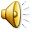 Борьба человека с ударами судьбы
Осознав трагическую для музыканта болезнь, Бетховен не покорился судьбе, сумел преодолеть душевный кризис и вернуться к творчеству.

Конкретный смысл основного мотива, яркая выразительная Симфонии дают возможность трактовать её как грандиозную картину борьбы человека с ударами  судьбы.

Четыри части Симфонии представляются как этапы этой борьбы.
Каждое поколение по-своему трактует смысл симфонии 5
XIX в., - видели в герое Симфонии №5 человека в самом себе черпаю-щего силы и мужество для борьбы с тяжёлой действительностью.
Позже образ Симфонии №5 связывали с мифом о Прометее, который похитил у богов с Олимпа огонь и передал его людям. За это боги жестоко наказали его.
В начале ХХ в., в эпоху социальных потрясений, октябрьского пере-ворота в России, Симфония №5 воспринималось как симфония навис-шего над человечеством рока и напряжённого сопротивления ему. ..
В годы Второй мировой войны (1939-1945) «два такта из Бетховена» - мотив судьбы олицетворяя собой стойкость и мужество, поддержи-вали  дух заключённых, попавших в фашистские застенки.
«Через борьбу- к победе», «от мрака- к свету» , «через тернии – к звёздам»  -   самые  значимые идеи Симфонии.
Для закрепления материала
1 я часть Симфонии. Тема судьбы – это вызов? Призыв? Предостережение? Как взаимодействуют между собой две темы   1-й части Симфонии?
2-я часть . Что вносит в развитие действия вариационное развитие двух тем этой части?
Финал . Каков итог развития музыки?
Франц Шуберт (1797-1828)
Ф.Шуберт – австрийский композитор.
Творчество композитора называют романтичес-кого направления в музыке.
С Шуберта началась новая эпоха в истории немецской вокальной миниатюры.
Он создал более 600 песен.
Благодаря Шуберту появился новый тип -
лирико- драматической симфонии 
Симфония №8 2 часть главная
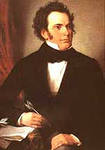 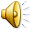 Симфония № 8 («Неоконченная»)
Симфонию №8 современники назвали «Неоконченной» потому, что она имела не четыре части, как симфонии композиторов- классиков , а всего две.
1-я часть написана сонатной форме.
-вступление – это эпиграф сочинения;
-главная и побочная;
-появление темы-эпиграфа.
Симфония №8 2 часть побочная
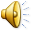 Для закрепления
Как композитор передал в своей музыке «жизнь чувств»? 
Какую роль в разработке играют мотивы вступления?
Какие инструменты озвучивают основные темы Симфонии №8?
Урок окончен
Спасибо , за внимание!